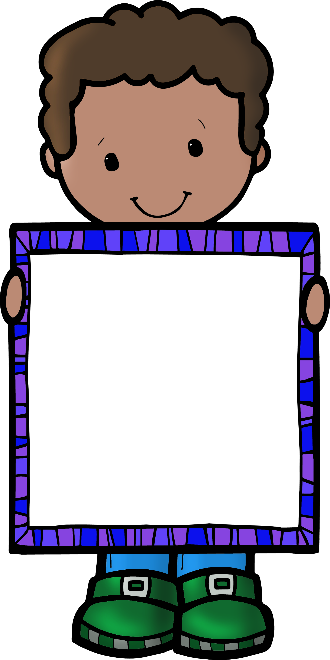 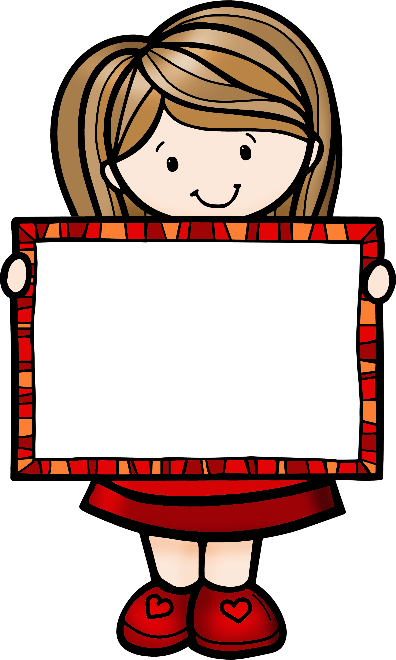 We can read sight words.
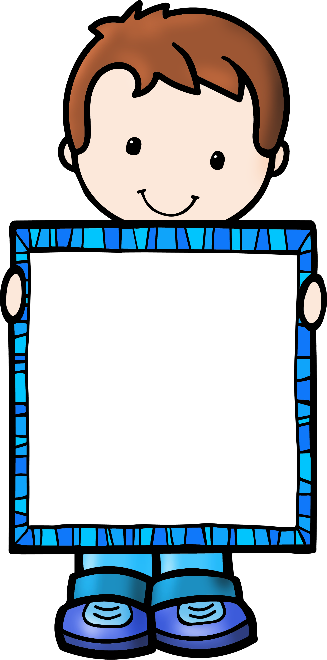 the
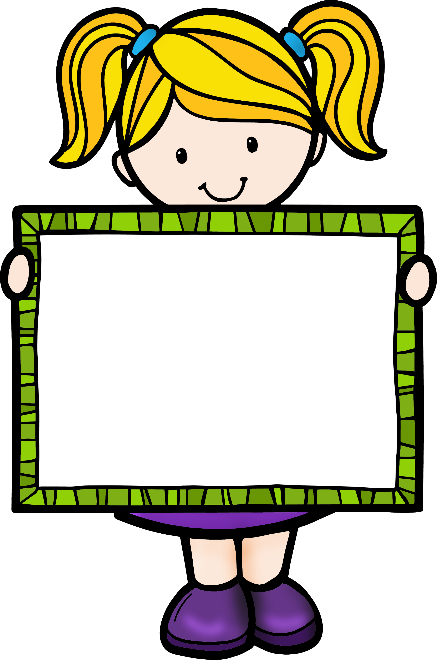 of
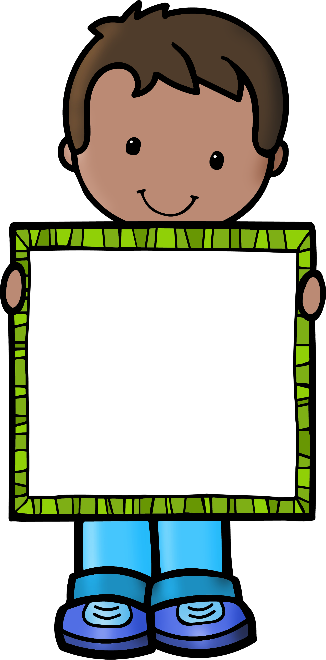 and
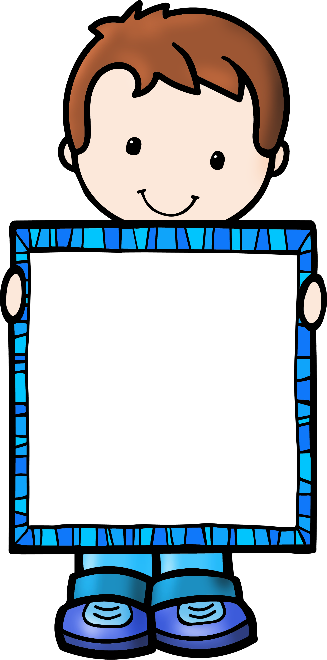 a
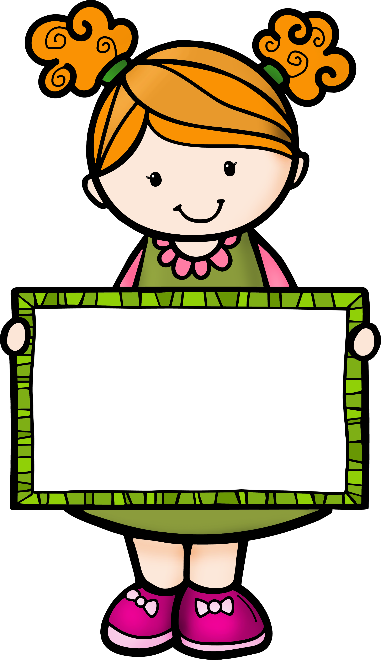 to
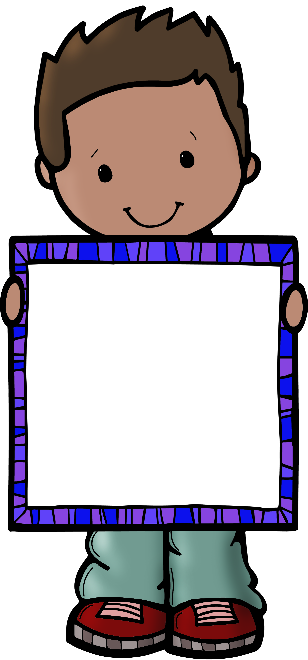 in
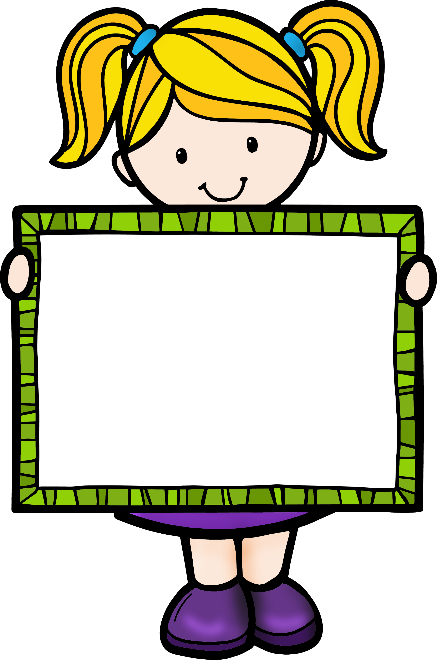 is
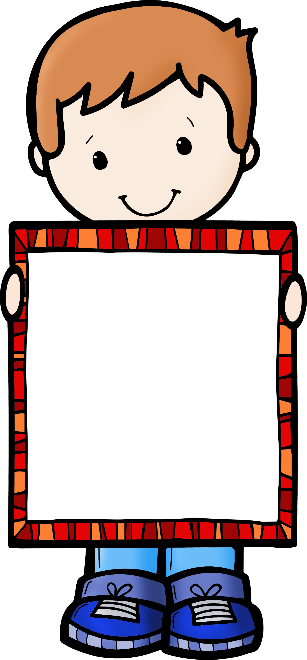 you
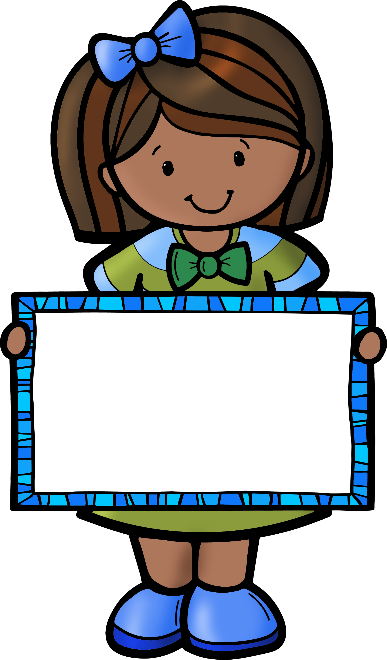 that
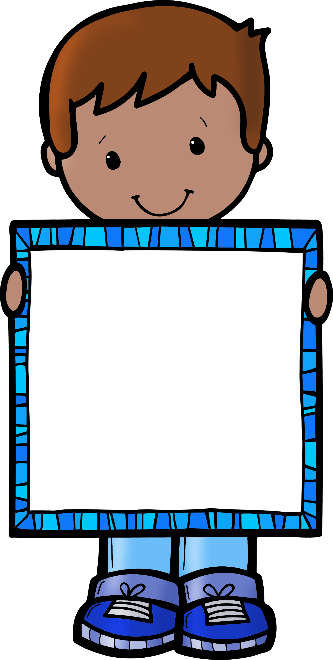 it